Welcome to Finland!
Marja-Liisa Saarilammi, FINEEC
Finland in brief
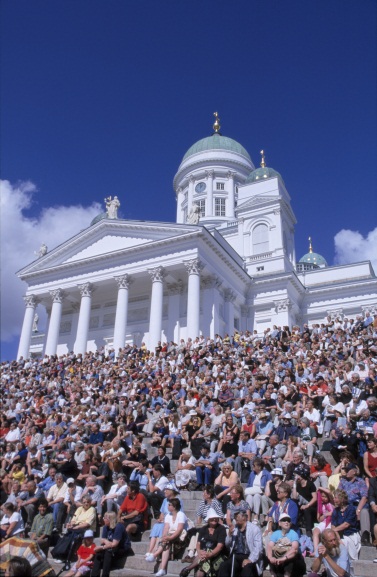 population 5.4 million (18 inhabitants / sq. km)
two official languages:  Finnish and Swedish 
foreigners: 4.8 % of the  population
education level of the working age population:
13 % basic education
45 % upper secondary education
42 % tertiary education
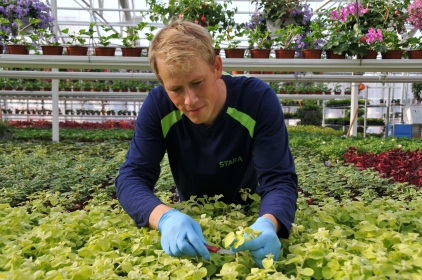 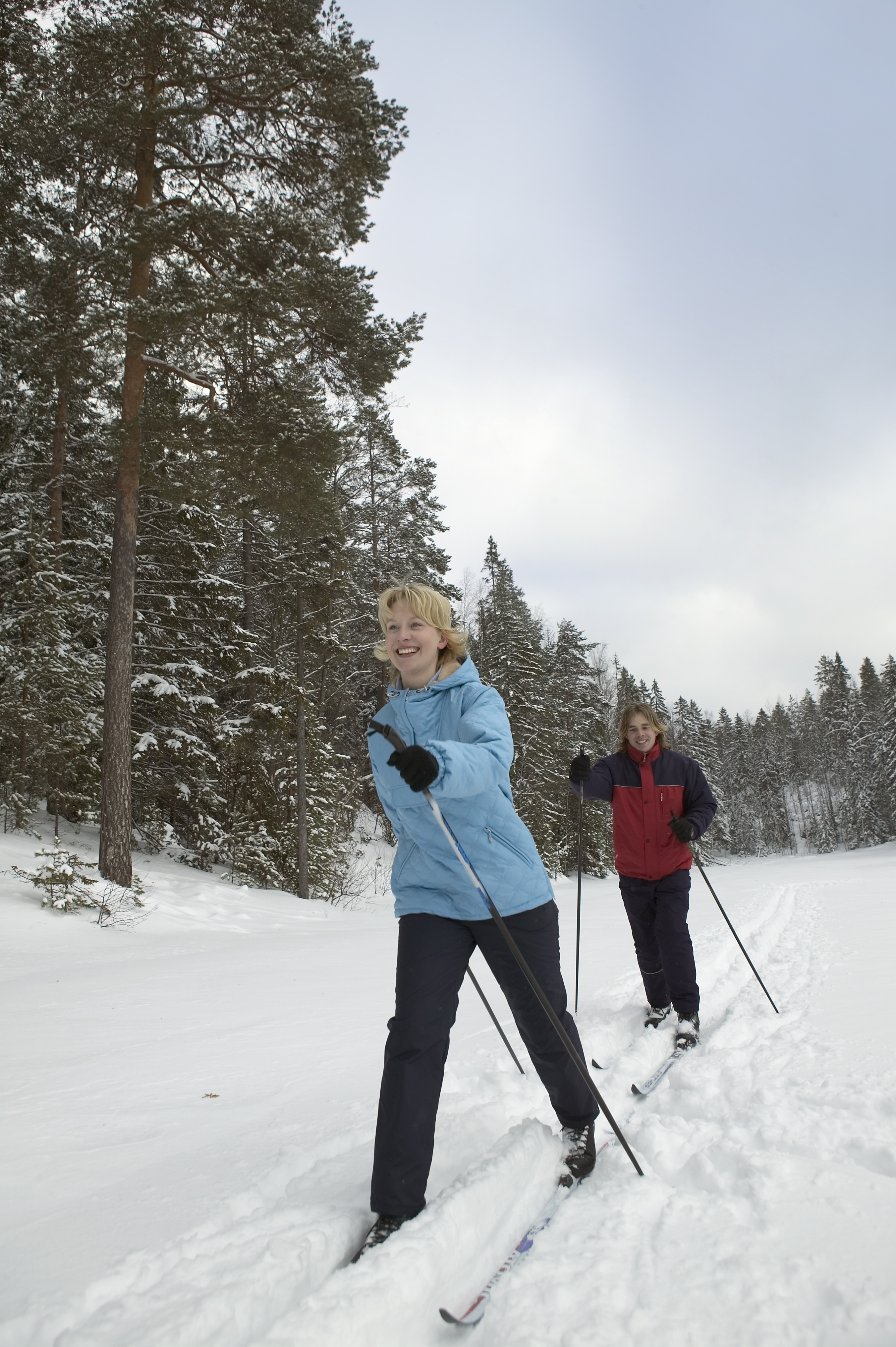 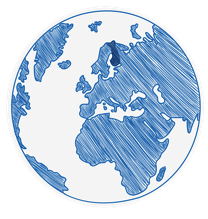 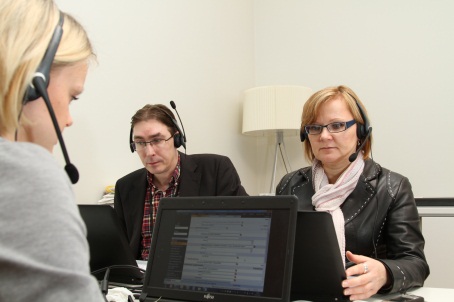 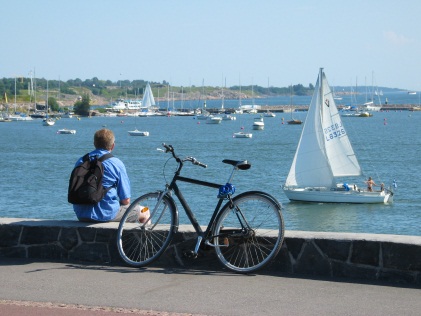 Statistics Finland 2015, Education at a Glance 2015, City of Helsinki media bank
[Speaker Notes: fifth biggest country in Europe by land area
Population density Helsinki xxxx Enontekiö 0,25 persons/km2
Economic structure, employed persons, 1st q 2011
Xxxxxx persons have Sámi as their mother tongue (xxxxxofficial language
Romany & sign-language xxxxxxx
ISOIMMAT ELINKEINOT 
 Miscellaneous sevices, 35%
 Trade and hotel 15% 
 Manufactoring, 14%
 Financial and business services, 13%
 Transport and communication, 10%
 Construction and energy, 8%
 Agriculture and forestry, 5%

Manufacturing
 Metal and engineering products, 48%
 Other manufactured items, 22%
 Forest products, 16%
 Food and textile goods, 14%

Kaitaisen hallitusohjelmassa
 Suomen kaksikielisyys on rikkaus ja voimavara
 Eri uskonnot ja yhteisöt ovat arvokkaita moraalisen kasvun kannalta
 Hallitus toimii määrätietoisesti rasismia ja syrjintää vastaan
 Viittomakielisten oikeuksien toteutuminen ja mahd. viittomakielilaki
 Saamen kielen elvytystoimet, pysyvä toimintamallia

Suomen peruskouluissa evankelis-luterilaisen uskonnon opetukseen osallistui vuonna 2009 noin 500 000 oppilasta eli 93 % peruskoululaisista. Elämänkatsomustiedon oli valinnut 16 000 eli 3 % oppilaista.  Ortodoksista uskonnonopetusta sai 7 000 oppilasta (1,3 %), muiden uskontojen opetusta 9 000 eli 1,7 % oppilaista.  Muslimiperheiden lapsia on tällä hetkellä arviolta 1,3 % peruskoululaisista. 
3-4 % , over 200 000 migrants
Biggest nationality groups: Russians, Estonians, Swedes and Somalis
About 25 000 migrant pupils/students in general education
Municipalities (342) are responsible of providing pre-school and basic education, also to migrant pupils; In 71 municipalities 12 000 students and 52 languages. Additional funding available for teaching of mother languages.]
What makes us special?
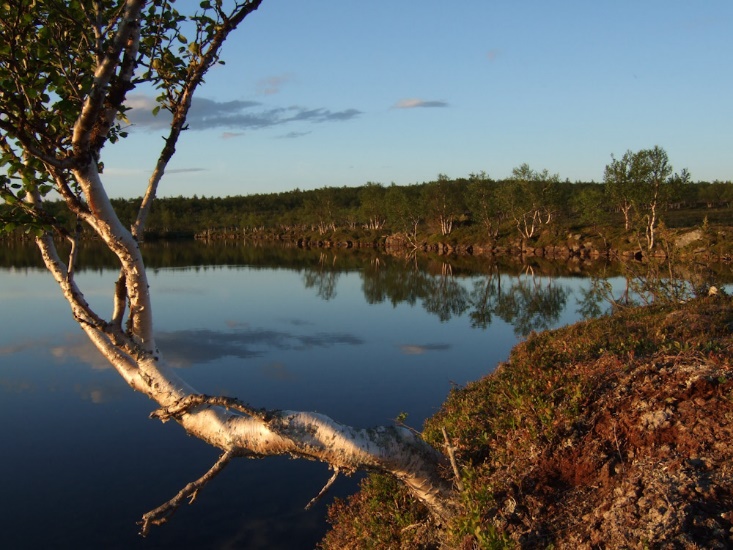 Midnight Sun 
Finnish sauna 
Clean lakes 
Wild nature 
Ski resorts & routes 
Finnish design 
Real Santa Claus 

Cultural issues  – low hierarchy, straightness, strict timetables
picture: Matti Kajaste
3
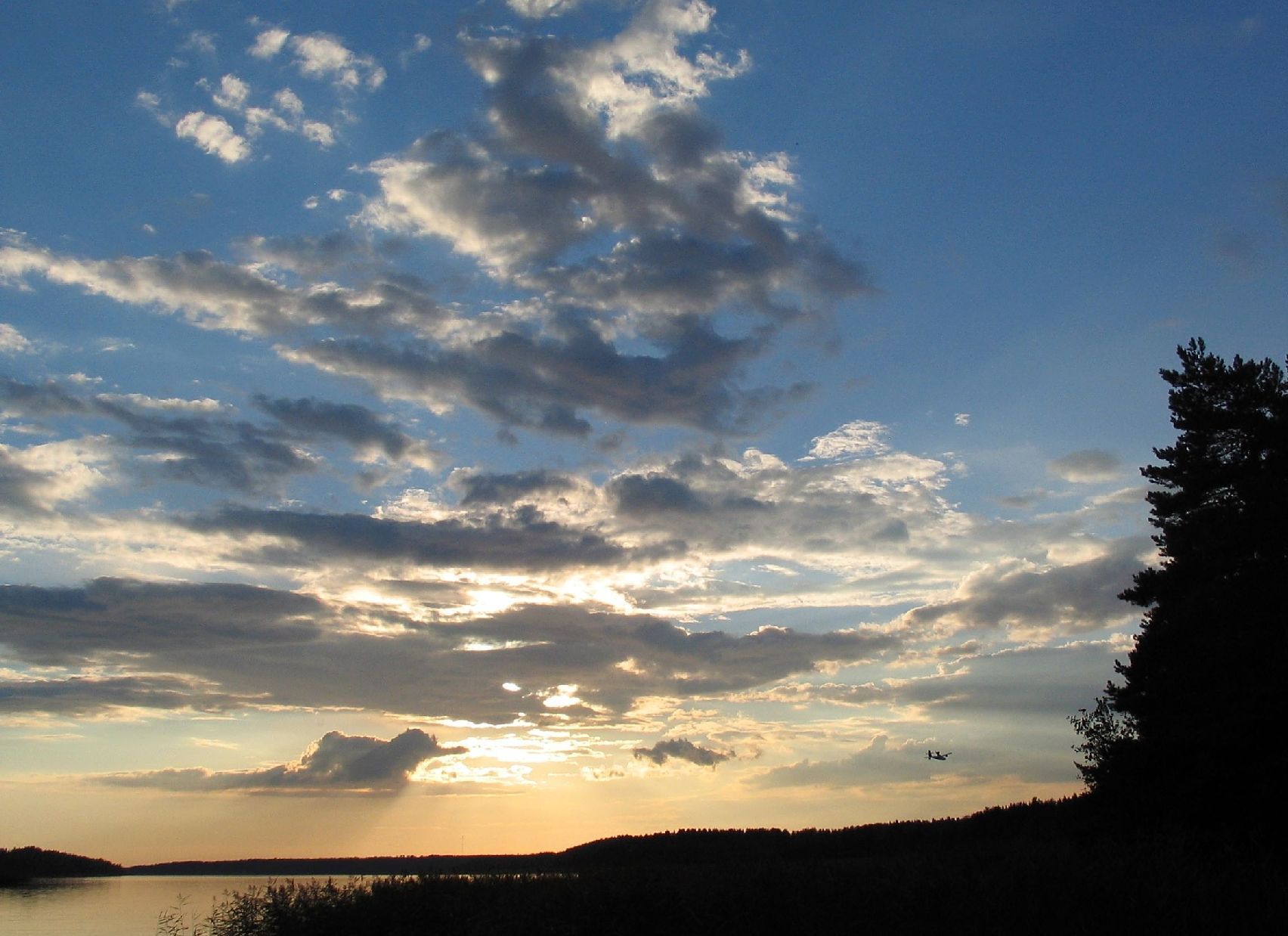 The sky is blue and white and full of stars.
So is my young heart full of thoughts.
I will not tell anyone about my heartaches.
Only the dark forest and bright sky hear my sorrows.
4
Higher education facts about Finland
University (blue)
UAS (green)
Research institute (red)
14 universities 
Student enrollment 174 000, of which 18 000 doctoral students
All institutions legislated by the state; state funding 64%
Bachelor’s, Master’s and Doctor’s degrees

24 universities of applied sciences (UAS)
Student enrollment 130 000
Core funding from the state + external funding; 
      all legislated by the state
Regional development tasks
Bachelor degrees (vocational and professional degrees)
(Professional) Master’s degrees in selected fields

Entrance examinations
Tuition free system
charging tuition fees to citizens of non-EU/EEA countries
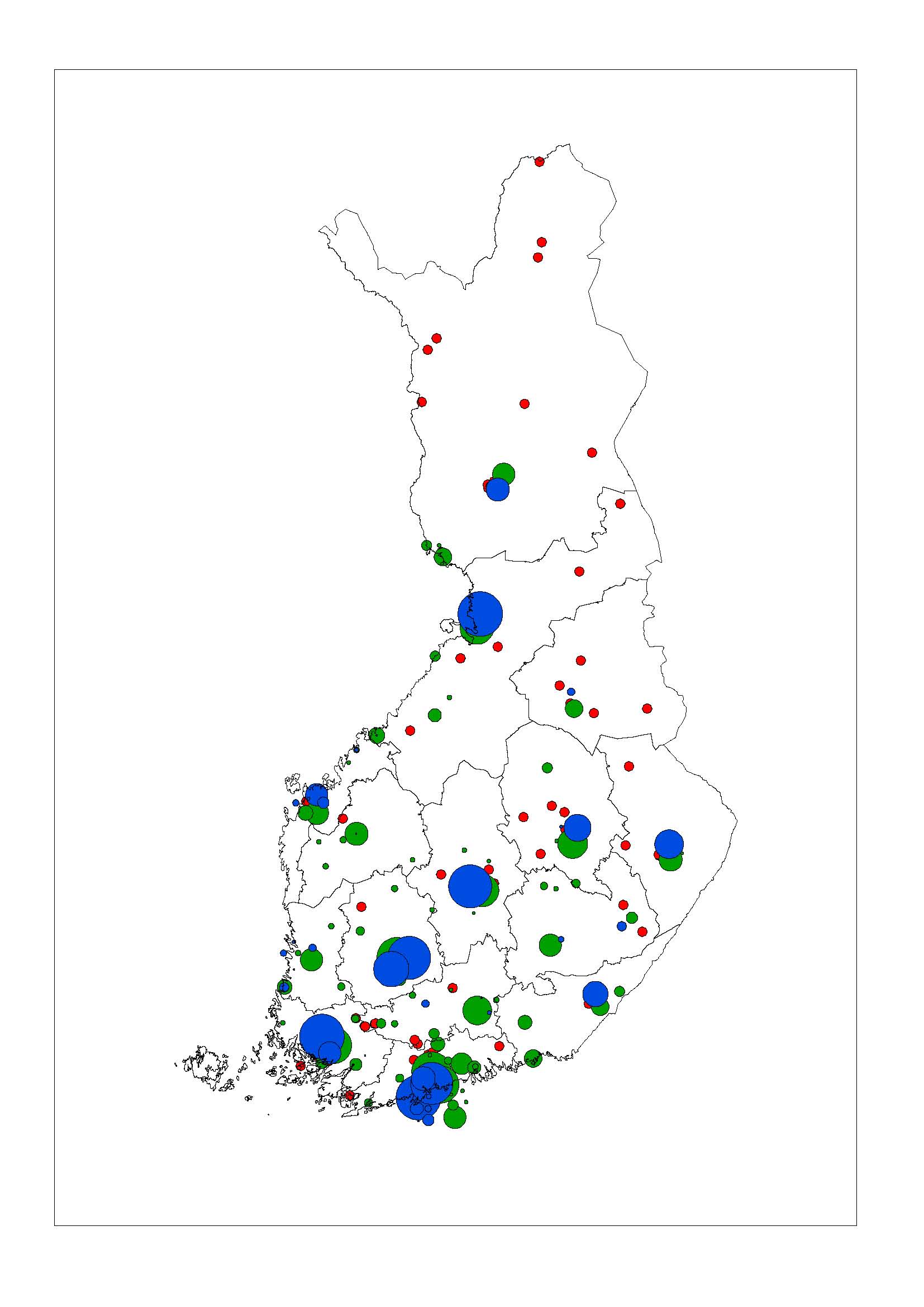 The Finnish HEIsenjoy extensive autonomy
HEIs are built on the freedom of education and research
The HEIs organise their own administration and design the contents of degree programmes
FINEEC’s role in evaluations / enhancement-led approach
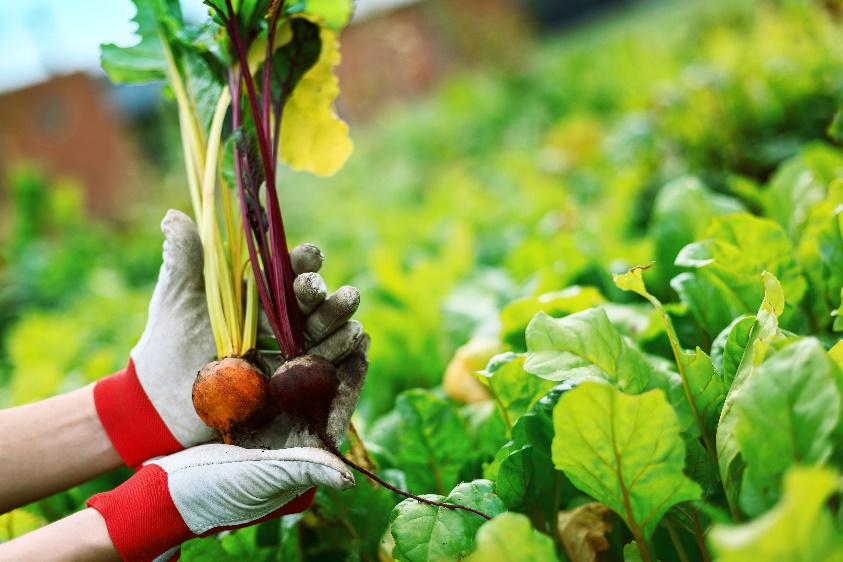 6
University of Helsinki
Main tasks: research, teaching and societal interaction
The biggest university in Finland: 35 000 degree students
8 200 employees, including 4 500 researchers and teachers

Current topic: By year 2017 cuts of 980 employees
7
DIAK -  Diaconia University of Applied Sciences
Special national dutyDiak educates professionals and experts for the church and society. 

The value-based universityLove one’s neighbour, social justice, open interaction and effective work of high quality.

Strategic intention
A world where no one is left alone
8
[Speaker Notes: Diak is in charge of more than 90% of UAS education leading to qualification for posts of church social work and youth work in the Evangelical Lutheran Church of Finland.

Diak works actively to promote social cohesion, public health and the foundations of education. Sustainable wellbeing in communities and service systems in all of Finland and Europe as well as globally.]
Student unionsSYL and SAMOK
The organisation is led by students and works to promote students’ interests
Official representative of right of students
Task: to improve educational, financial andsocial benefits 
Student unions have a strong role in the Finnish society.
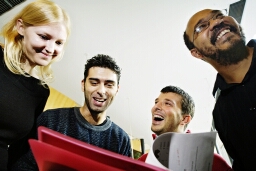 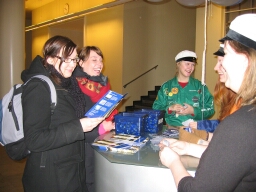 9